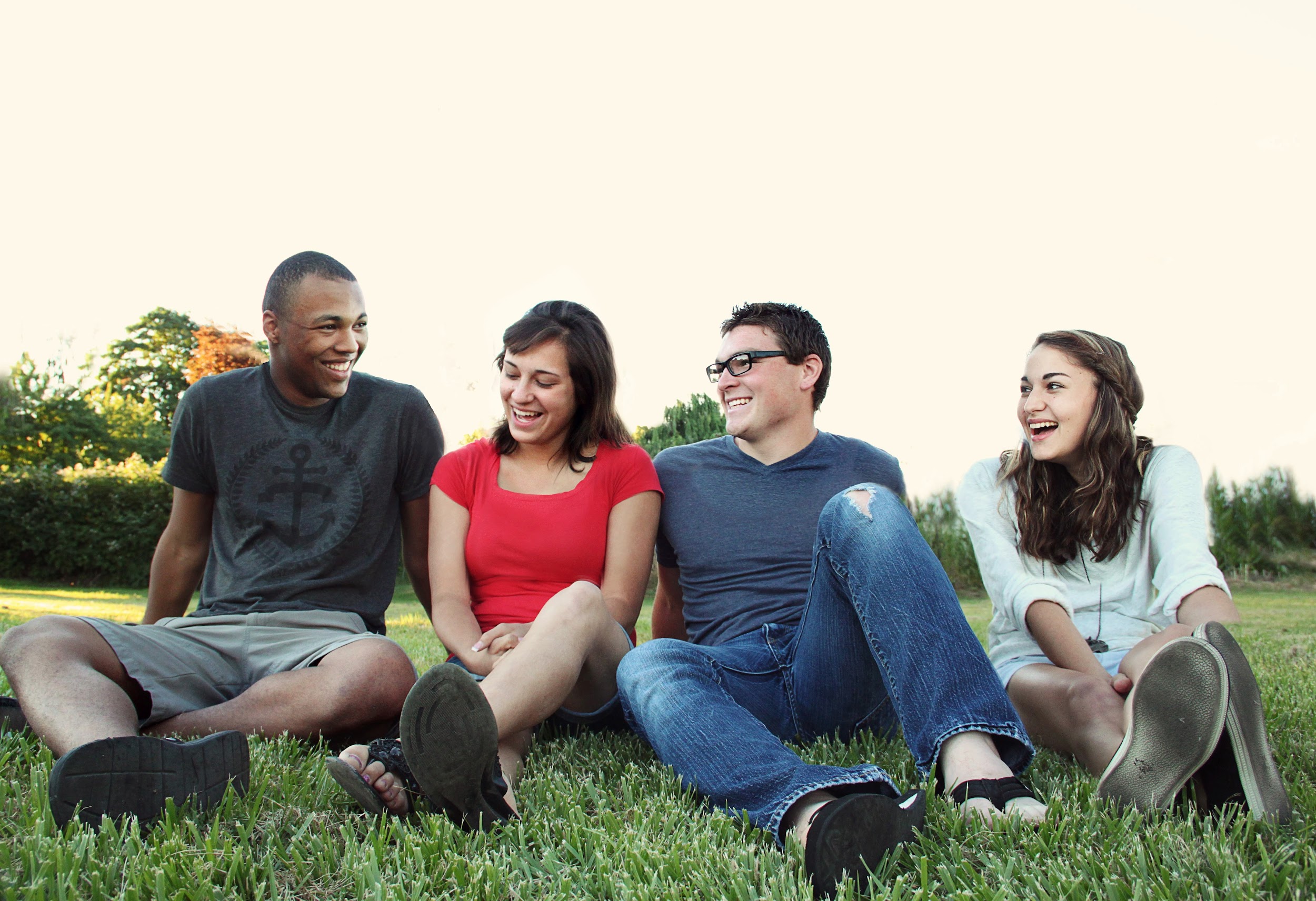 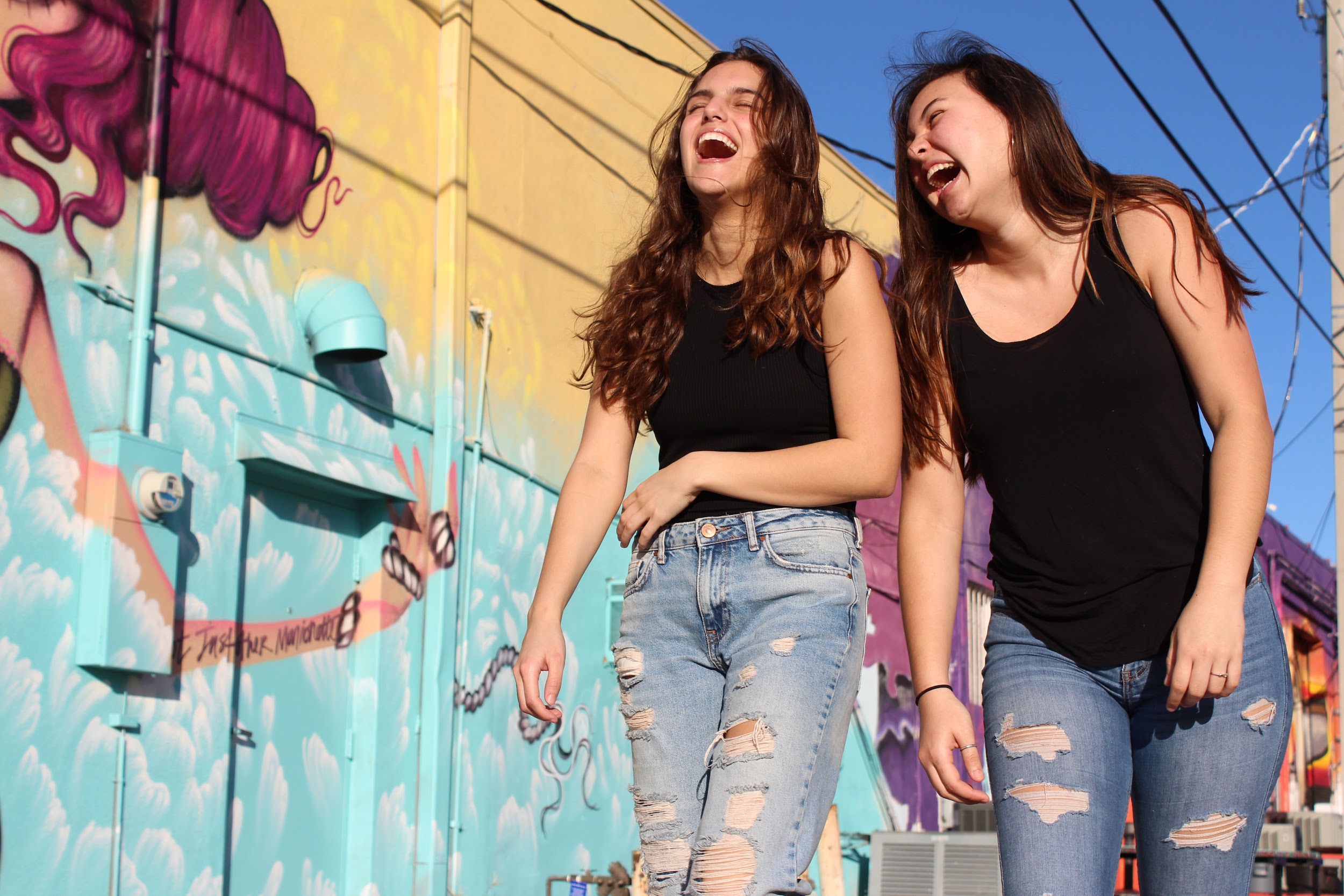 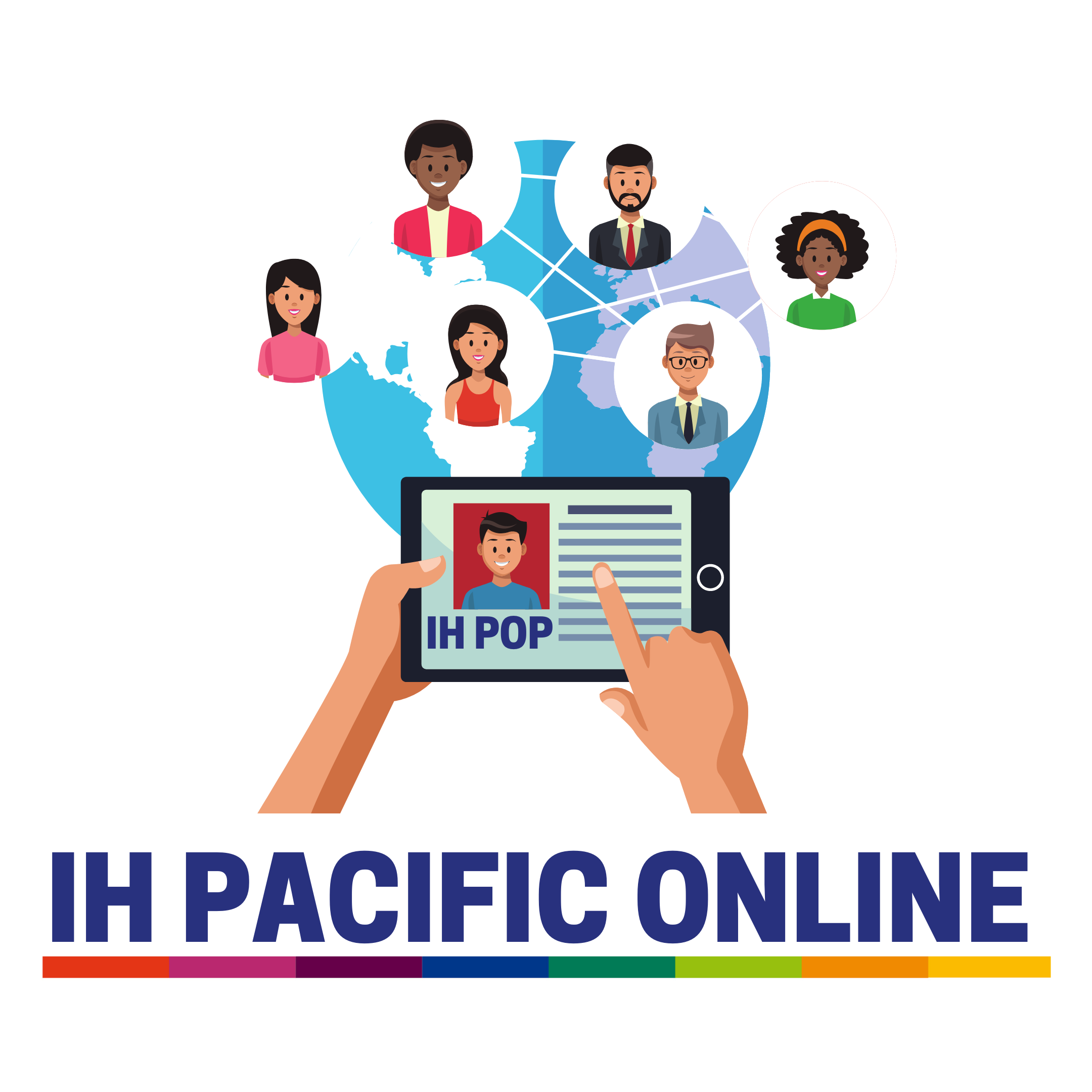 Pre-Arrival English
Canadian Slang
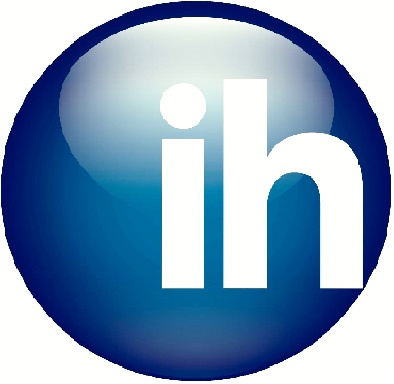 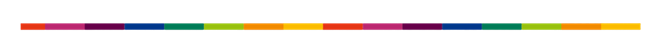 Copyright © 2020 International House Pacific Group
Do not share or copy without permission
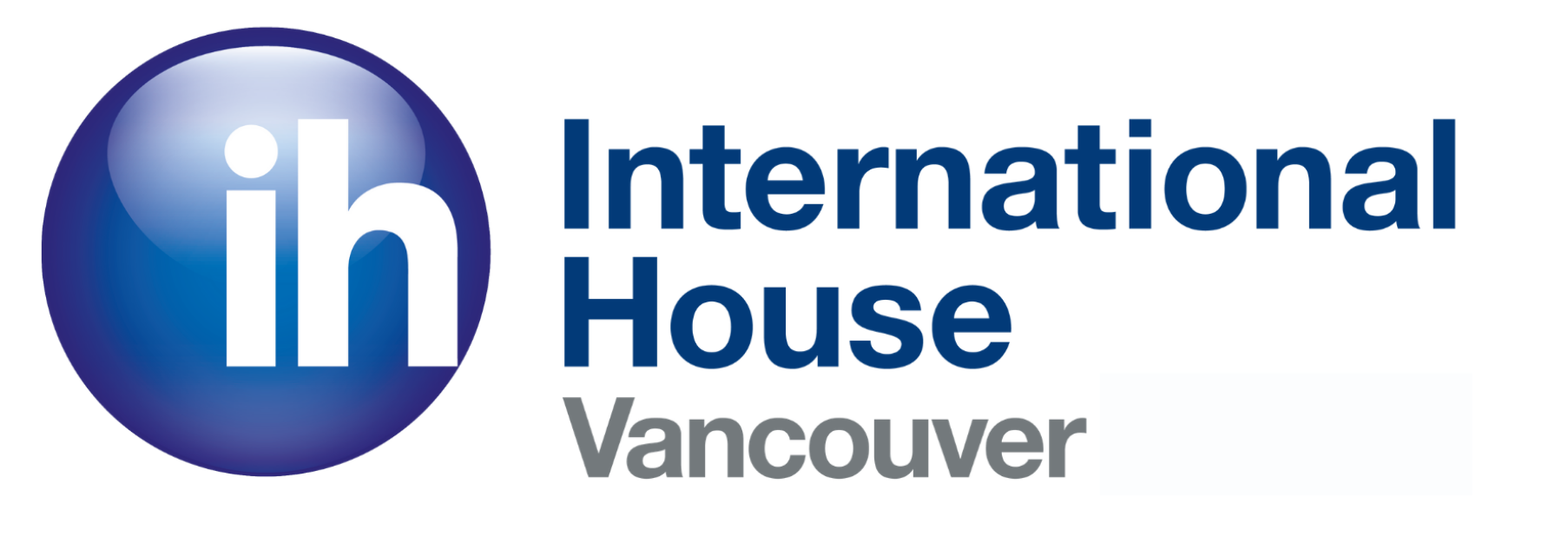 Warm-Up
What Canadian slang do you know?
Do you recognize any of the words on the left?
Do you know what “slang” means? (hint: it’s two words combined)
pop 	     toque

a chesterfield
  
pencil crayons 

Timbits   loonies/toonies
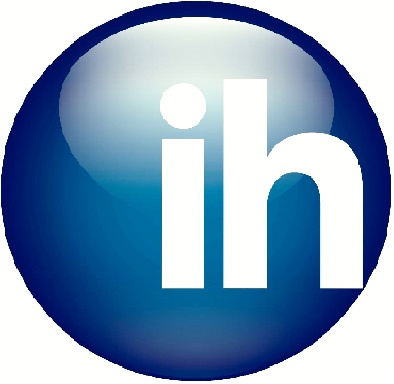 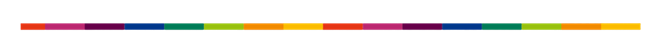 Copyright © 2020 International House Pacific Group
Do not share or copy without permission
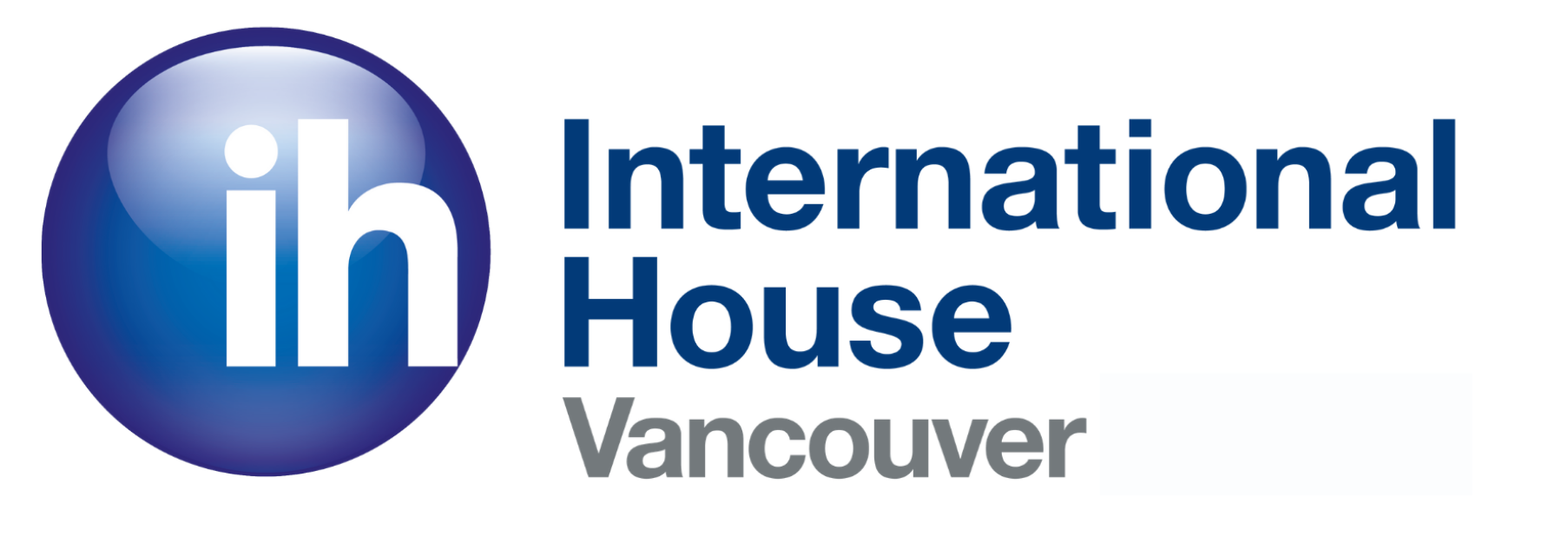 What’s Tricky About Canadian Slang
It’s always changing
It’s slightly different per region
It’s different for different age groups
Standard Canadian English but still lots of different accents -- especially many non-native English speakers
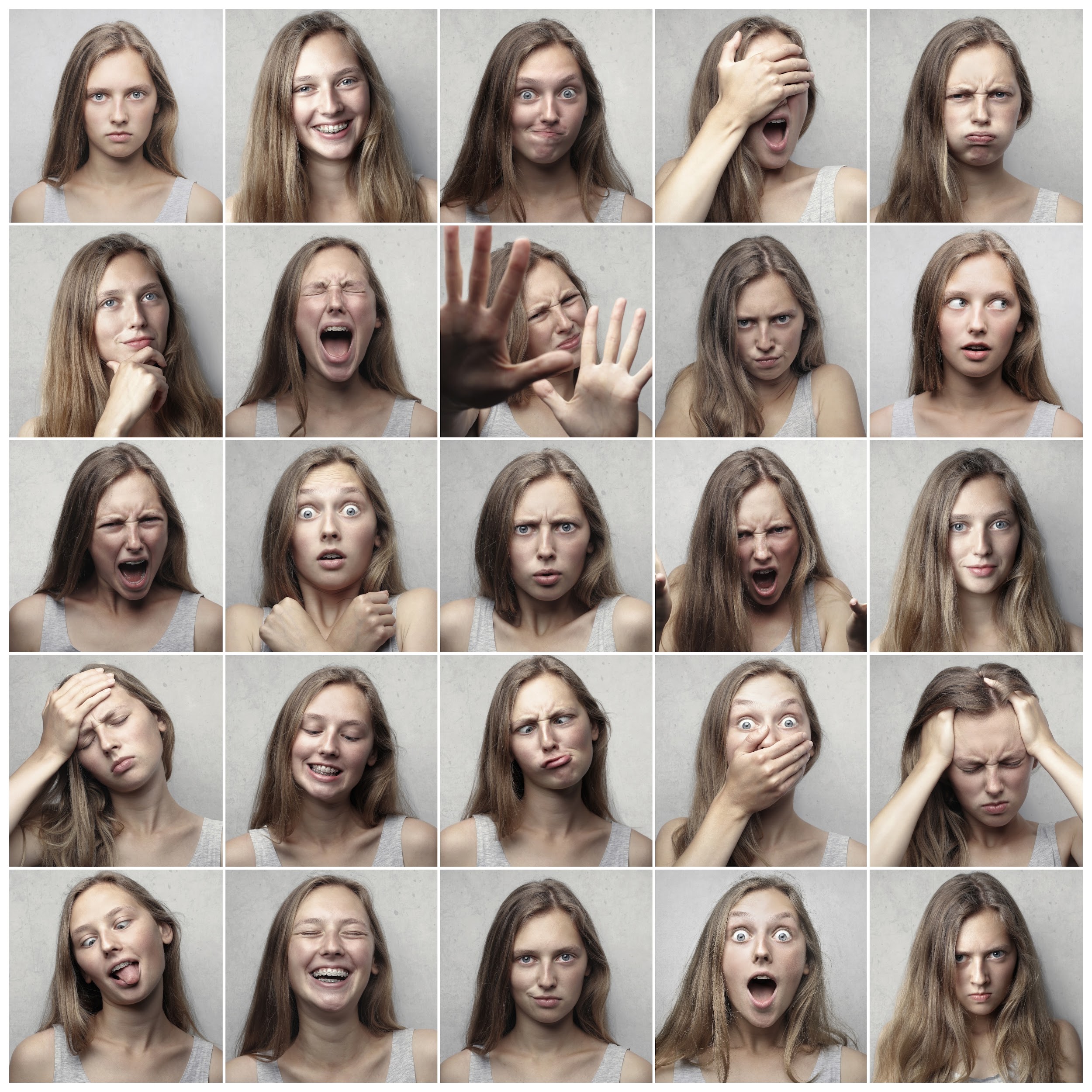 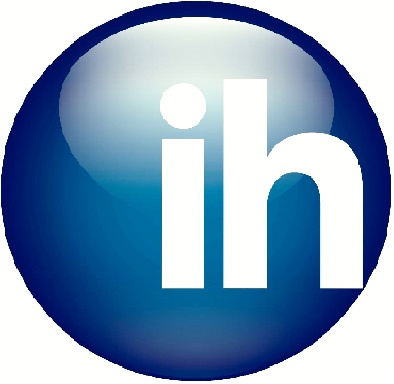 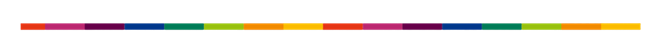 Copyright © 2020 International House Pacific Group
Do not share or copy without permission
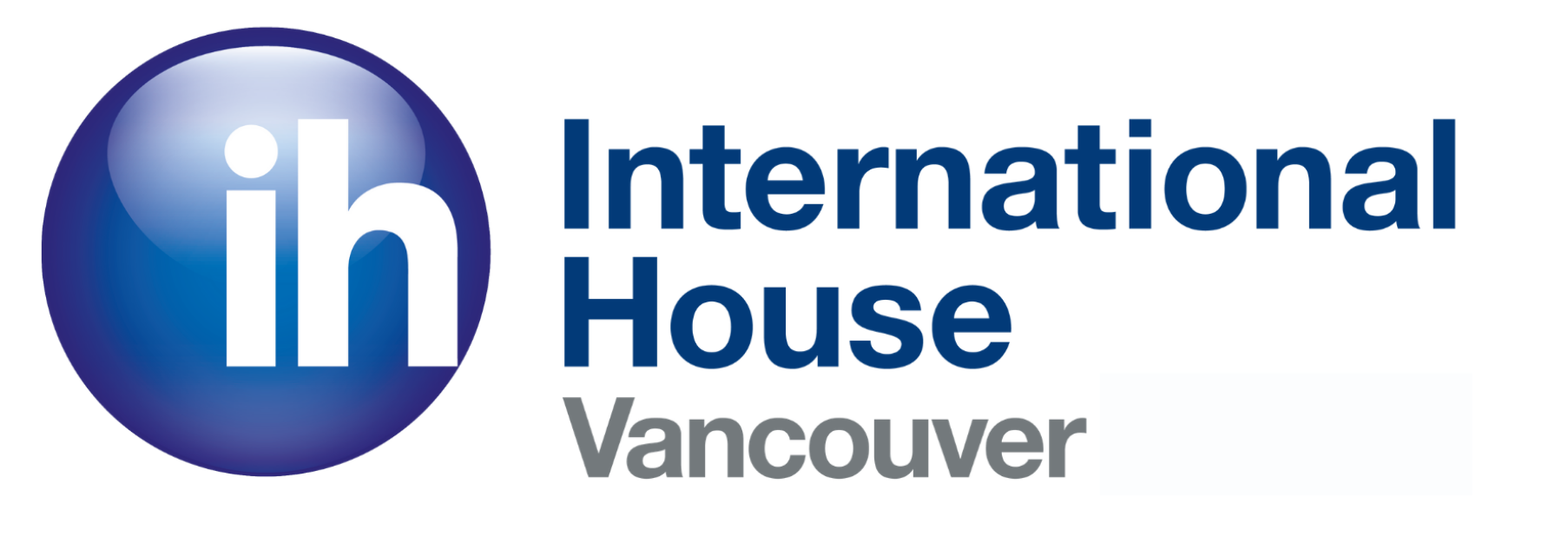 Let’s look at some phrases!
Some Common Phrases
a ‘double-double’
to know zilch, zero, nada
stuff 
pop and fries?
loonies and toonies
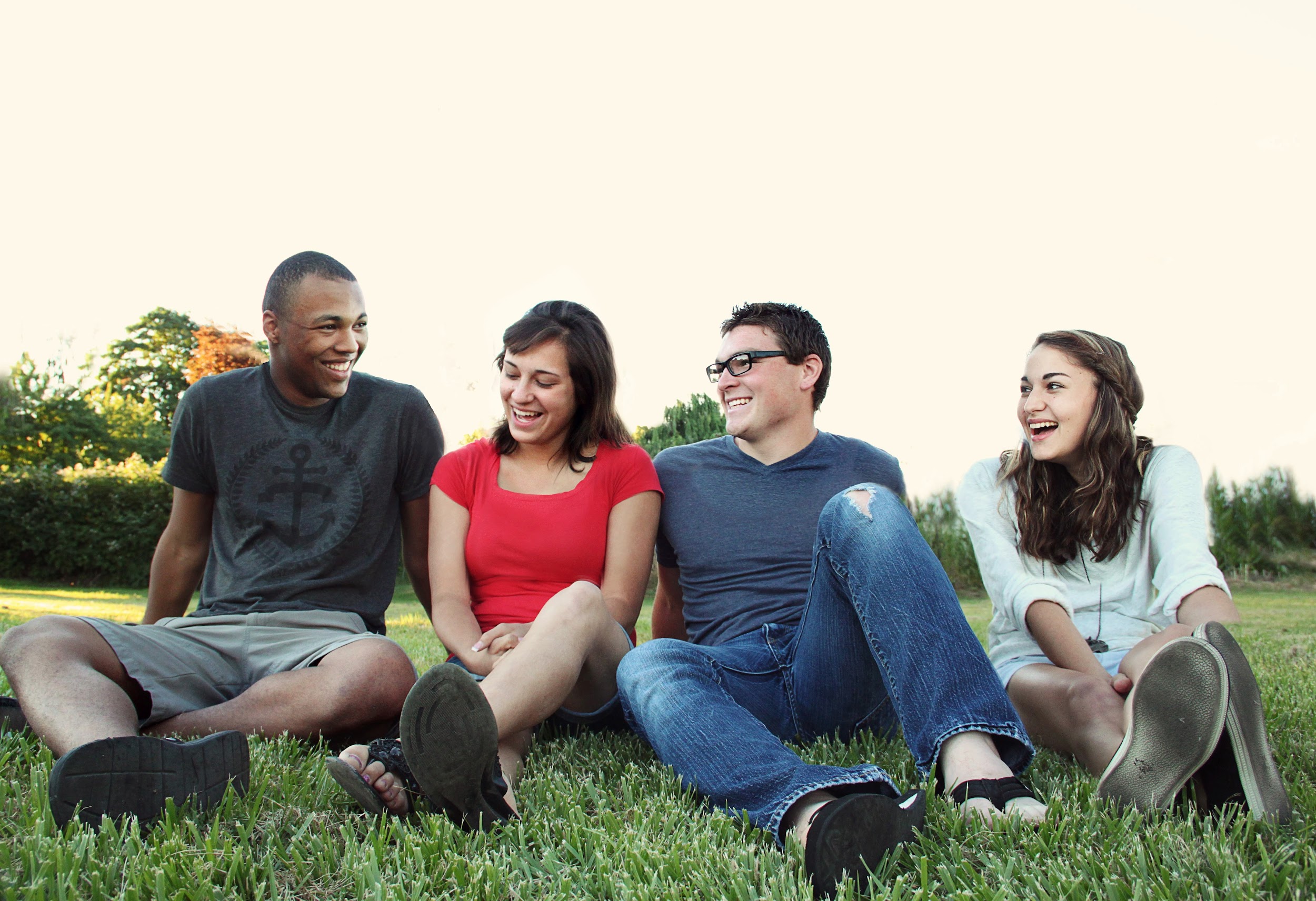 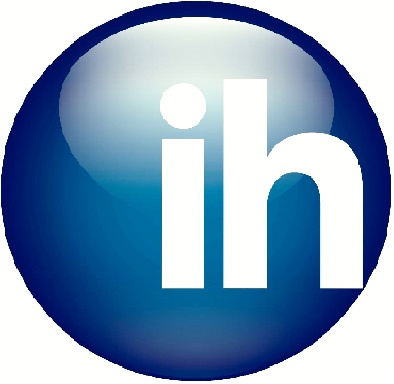 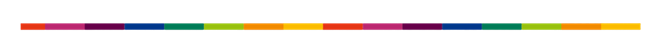 Copyright © 2020 International House Pacific Group
Do not share or copy without permission
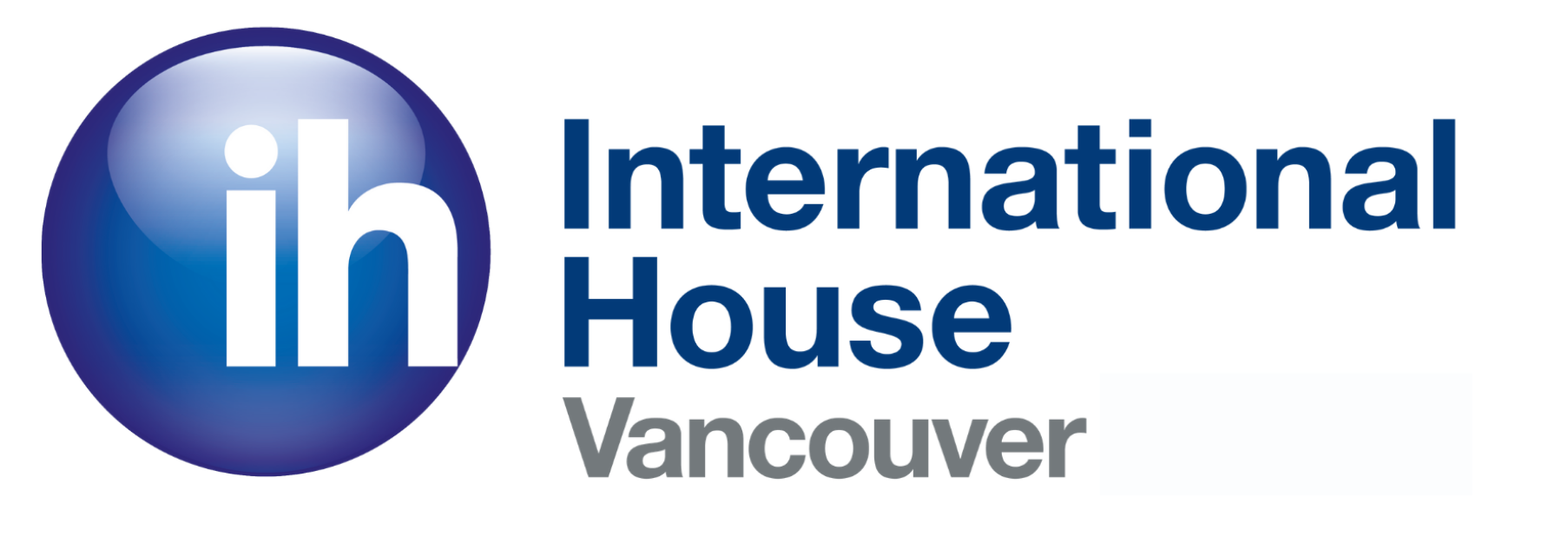 Wrap-Up
Would you like to get a ‘double-double’?
What is something you know “zilch” about?
What kinds of “stuff” do you usually buy at the store?
Do you usually get a “pop and fries” with your meal?
How many loonies or toonies do you need for bus change?
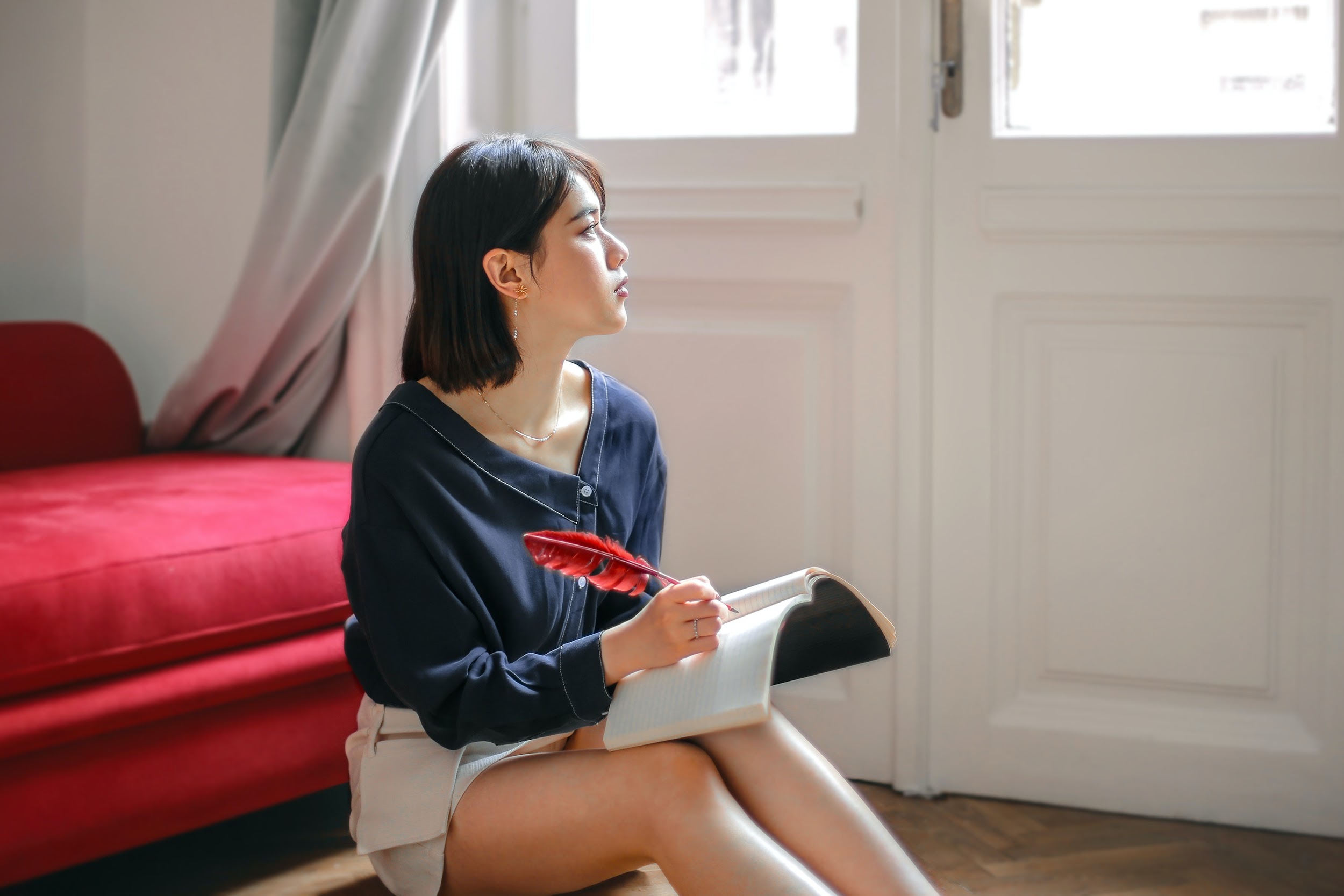 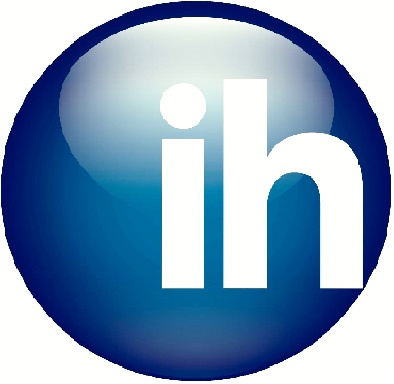 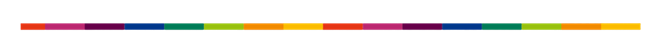 Next Class: Emergency English